如何更加有效地沟通
活动小练习——哪个小组做的更准确？
问题思考：
    1.如此沟通最大障碍是什么？
    2.怎样克服这些沟通上的障碍？
合理使用身体语言达成有效沟通目的
在面对面人际交往所传递的信息两种，言语本身占7%，语言语调占38%，身体动作占55%。
正确认识使用身体语言，可以有效合理的进行信息传递。
外在仪表
身体语言包括
语调使用
身体动作
外在仪表
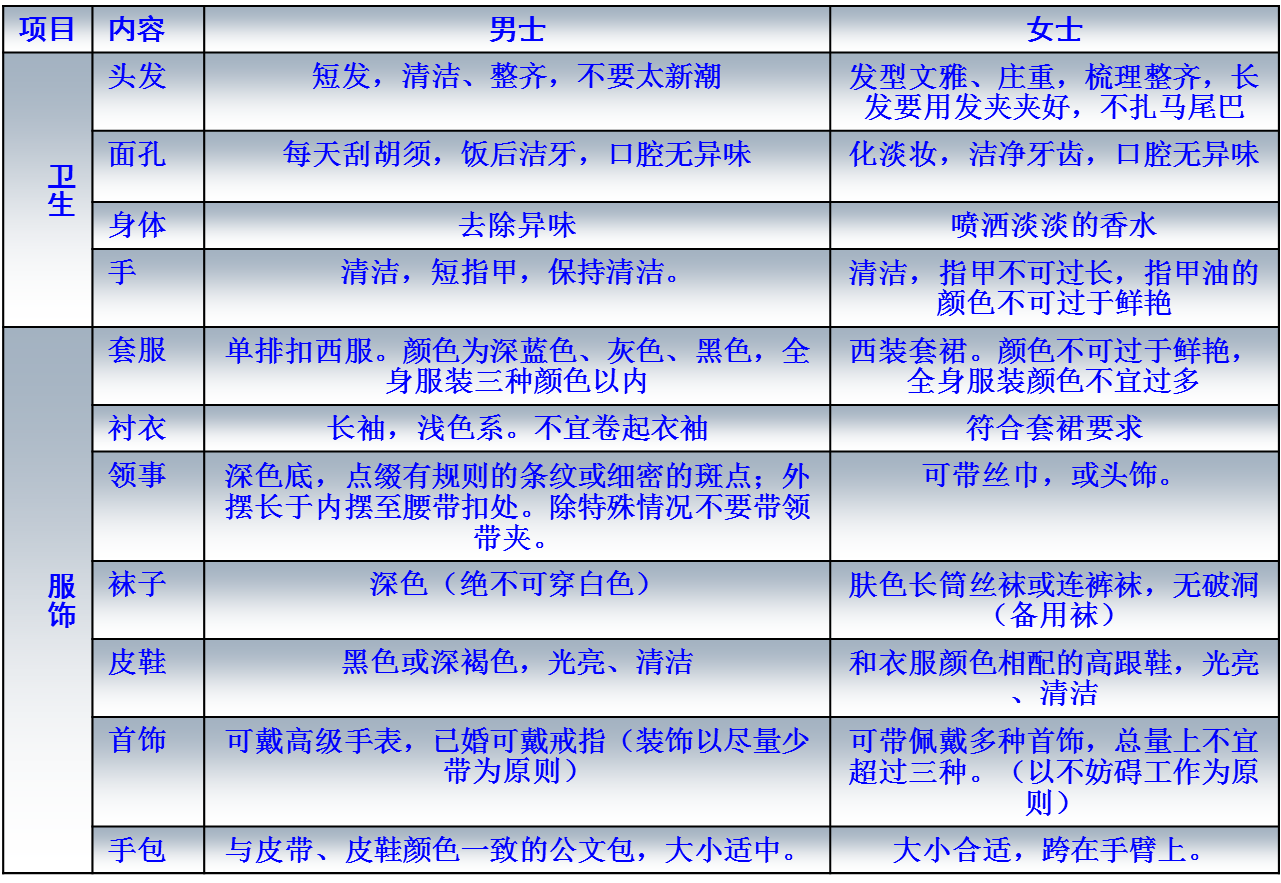 TPO原则
T（Time),指服饰打扮必须根据时间来决定。
P（Place)，指服饰打扮要与所处的场所相协调。
O（Object)代表目的，指试图通过服饰打扮给对方留下什么印象。
音 调
语 速
重 音
音 量
语调使用
身体动作
动作
表情
眼神
站
坐
活动训练
步骤一：个人小练习
       找一个人到教室前面的凳子上坐下，请大家点评坐姿是否正确。
步骤二：仪态举止“现场秀”
      1.以小组为单位
      2.各组设置一个情境，包含要包含站姿、坐姿、言谈等方面的内容
      3.各小组进行2分钟表演。可以派代表，也可以全员组合现场秀。